AA
Semantisatieverhaal AA:
Ik zag laatst een heel bijzonder filmpje op YouTube. Dit filmpje ging over een meisje dat enorm, heel erg last heeft van geluiden die mensen in haar omgeving maken. Lotte, zo heet ze, vindt het geluid van mensen die chips of appels eten heel vervelend. Of het geluid van haar broertje die een boterham eet. Lotte vertelt dat ze er niet alleen lást van heeft, maar dat ze er echt heel boos van kan worden. Dat heet misofonie. Ik wist helemaal niet dat zoiets bestaat. Maar misschien, mogelijk, het zou kunnen dat jullie er al wel eens van misofonie gehoord hebben. Misschien kennen jullie zelfs wel een persoon, een mens die hier ook last van heeft. Omdat dit probleem nog best onbekend is, vind ik dat veel meer mensen dit moeten weten. Daarom ga ik een actie starten. Dat is wat je doet om te zorgen dat mensen iets gaan doen. Ik ben daarom van plan een bericht te delen, een bericht op internet te zetten zodat iedereen leert dat misofonie bestaat. Ik hoop dat de minister van Volksgezondheid mijn bericht ook leest. Een minister is iemand die samen met anderen beslist wat er in een land moet gebeuren. Hij kan er dan voor zorgen dat deze mensen hulp krijgen bij het omgaan met dit probleem. Kijk maar gauw naar het filmpje. Extra klik voor een filmpje.
[Speaker Notes: Woordenoverzicht
misschien: mogelijk, het zou kunnen
de persoon: de mens
de actie: wat je doet om te zorgen dat mensen iets gaan doen
delen: een bericht op internet zetten zodat andere mensen het kunnen zien
de minister: iemand die samen met anderen beslist wat er in een land moet gebeuren
enorm: heel erg
last hebben van: heel vervelend vinden]
Gerarda Das
Marjan ter Harmsel
Mandy Routledge
Francis Vrielink
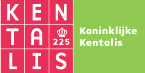 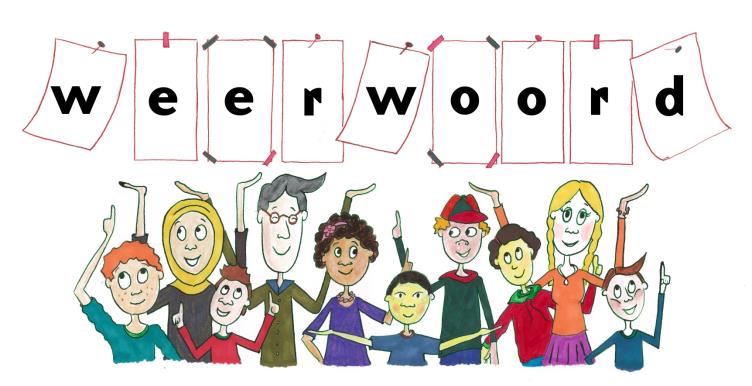 Week 45 – 9 november 2021
Niveau AA
enorm
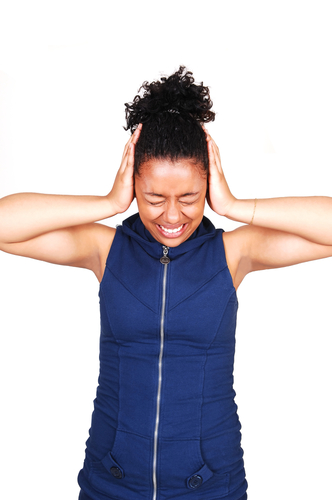 last hebben van
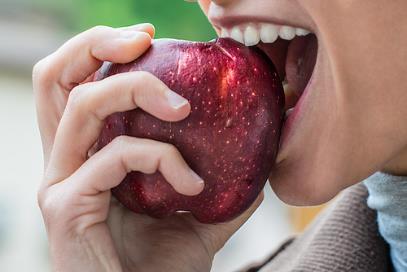 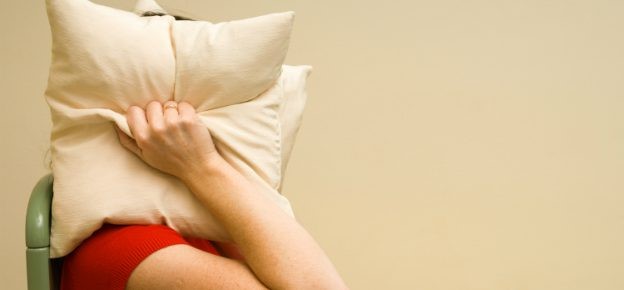 Bron: pricewise.nl
misschien
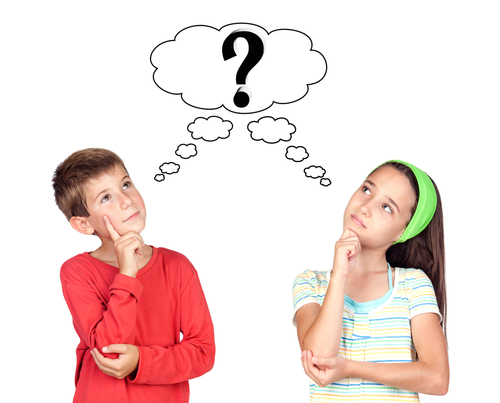 misofonie?
de persoon
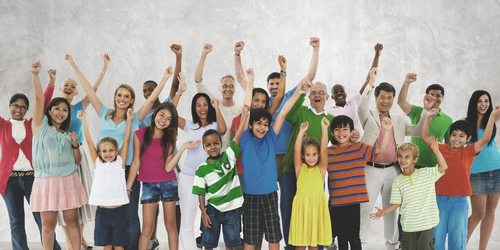 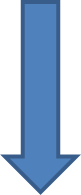 de actie
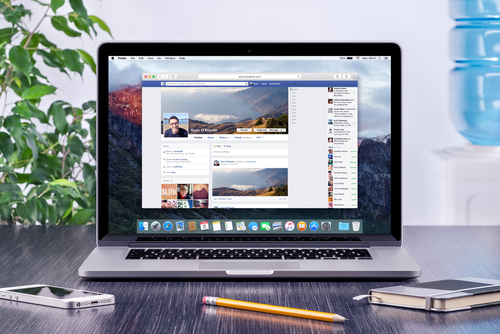 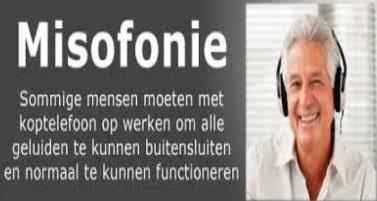 Bron: toverheks.com
Bron: toverheks.com
delen
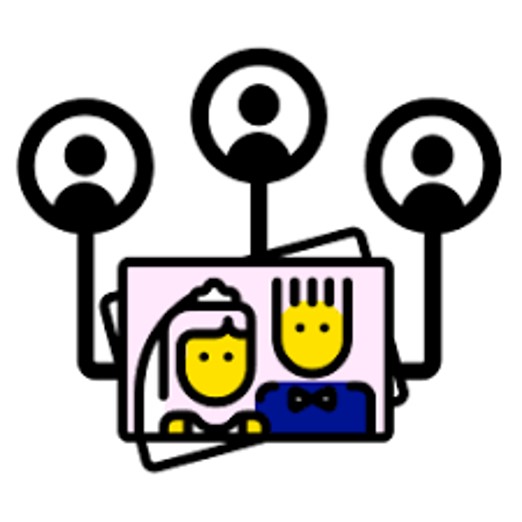 Bron: seniorweb.nl
de minister
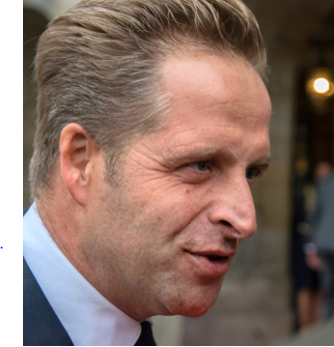 pip
piep
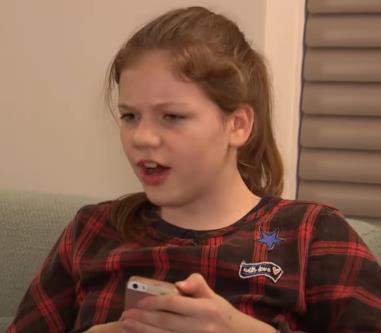 Lotte (12) krijgt haatgevoelens van mensen die smakken - YouTube
Op de woordmuur:
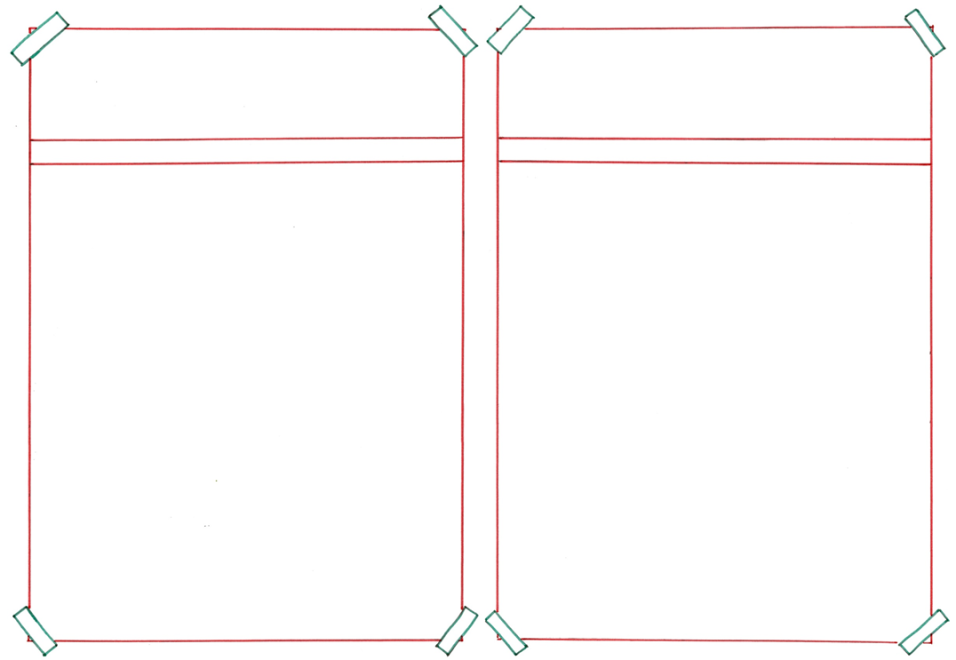 misschien
zeker
= vast, echt

 
  

  





Het is zeker dat hij last heeft van het lawaai bij de bovenburen.
= mogelijk, het zou kunnen



 





Misschien hebben jullie al eens van misofonie gehoord.
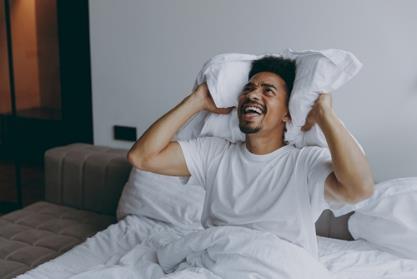 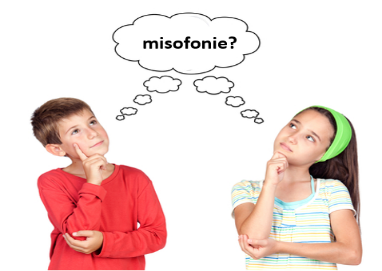 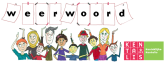 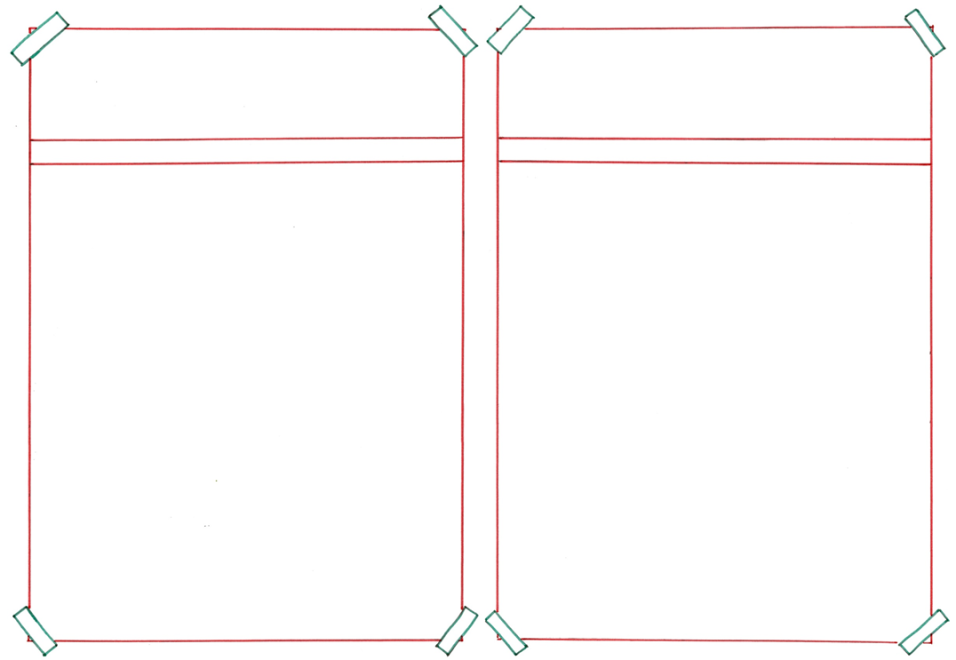 enorm
nauwelijks
= heel erg



 







Het meisje heeft enorme last van alle geluiden om haar heen.
= heel weinig, een beetje

 
  

  




Haar broer heeft nauwelijks last van de harde muziek.
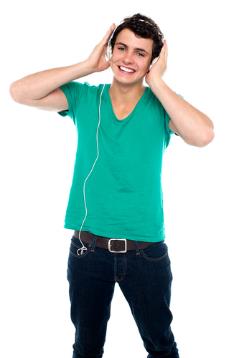 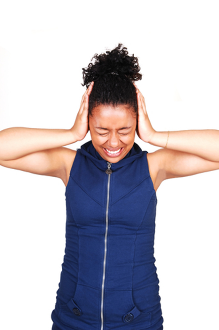 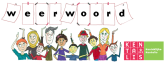 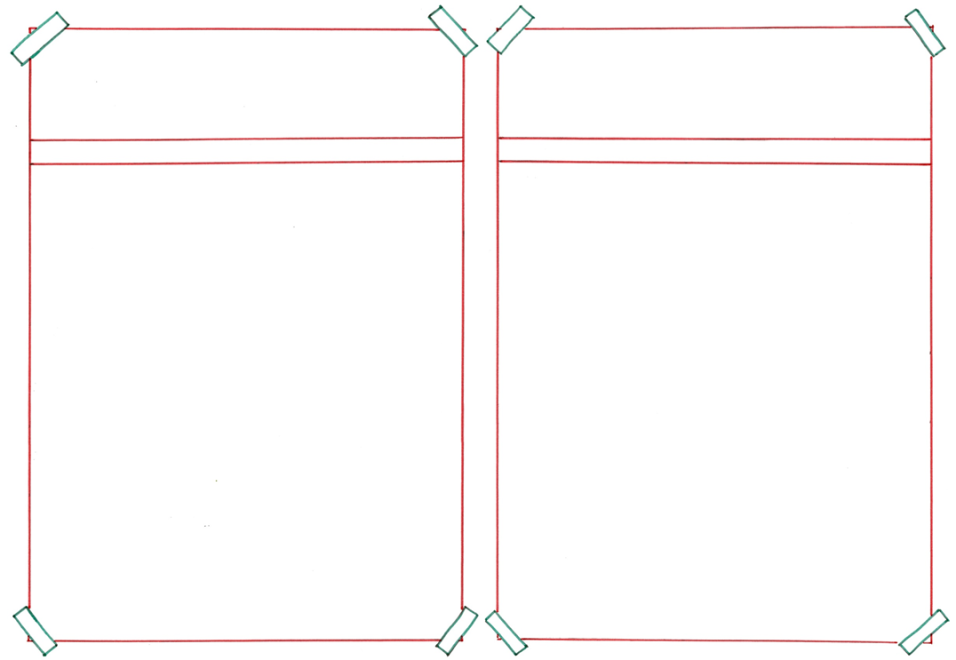 last hebben van
genieten van
= heel prettig vinden

 
  

  





Haar broertje geniet van de muziek op zijn koptelefoon.
= heel vervelend vinden



 





Zij heeft last van de geluiden bij de buren.
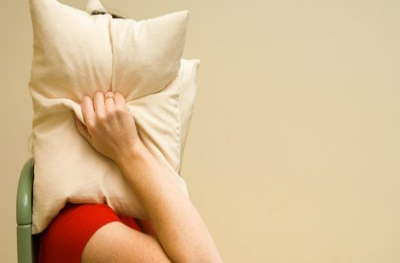 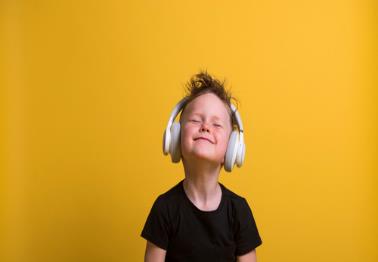 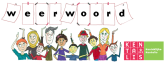 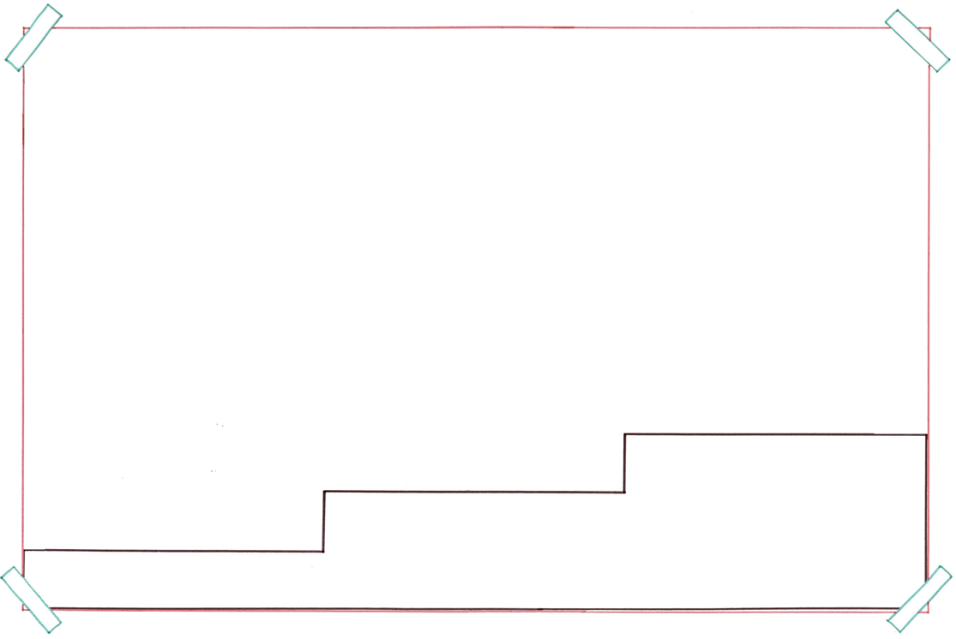 Ik begin de actie zodat iedereen weet dat het probleem bestaat.
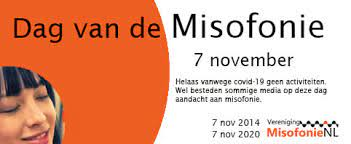 Bron: toverheks.com
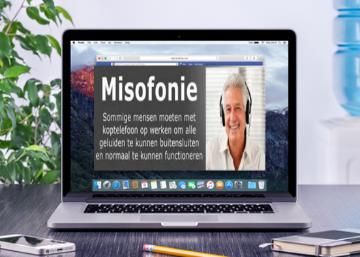 het effect
de actie
= wat je doet om te zorgen dat mensen iets gaan doen
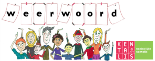 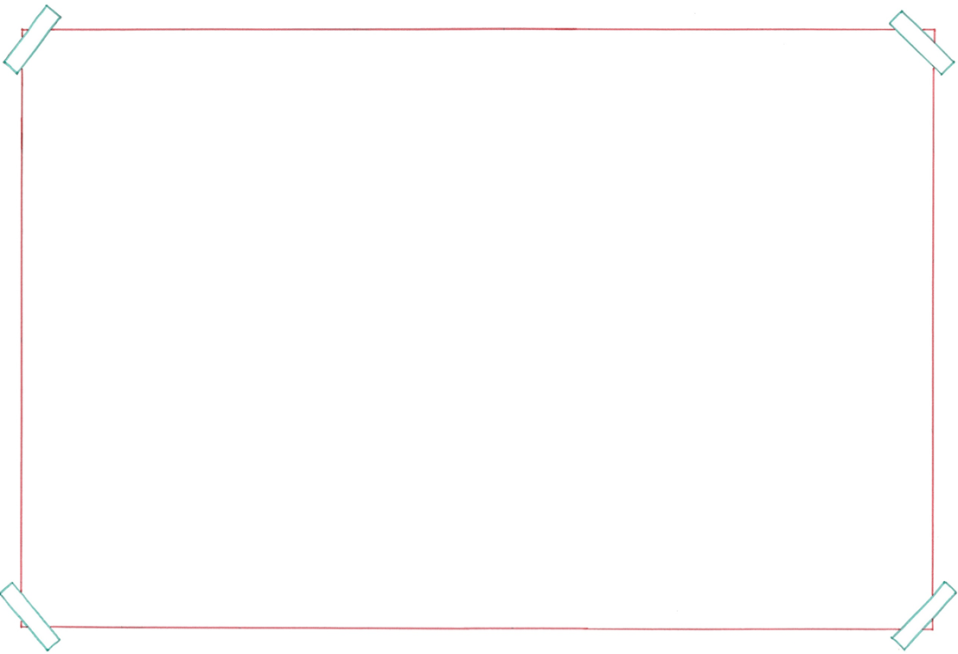 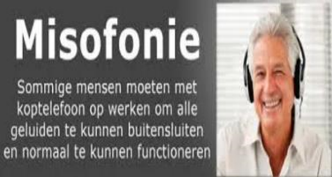 het bericht
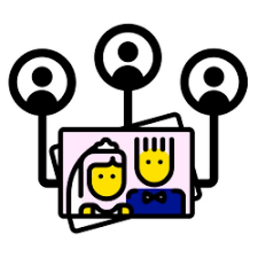 delen
Bron: toverheks.com
= een bericht op internet zetten zodat andere mensen het 
kunnen zien
Bron: seniorweb.nl
de foto
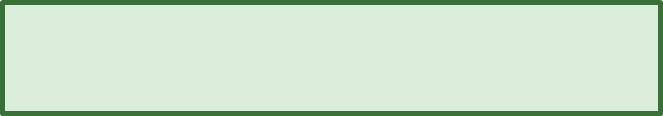 het filmpje
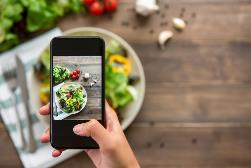 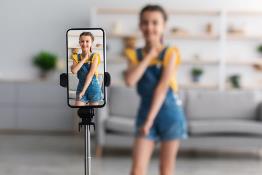 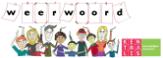 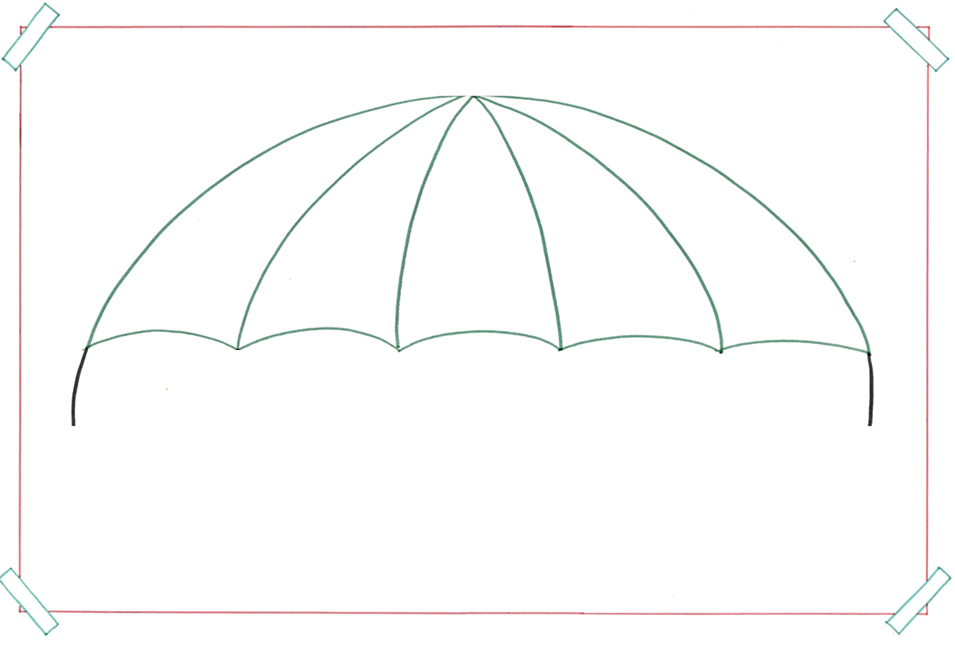 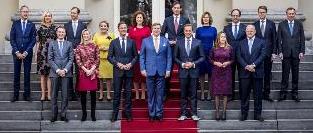 de regering
= de koning en alle ministers die het land besturen
Bron: anp.nl
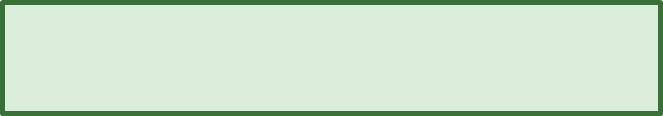 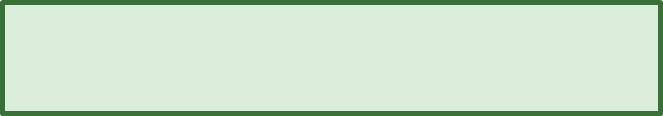 de koning
de minister
= iemand die samen met anderen beslist wat er in een land moet gebeuren
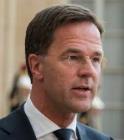 de premier
= de baas van de ministers
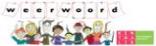 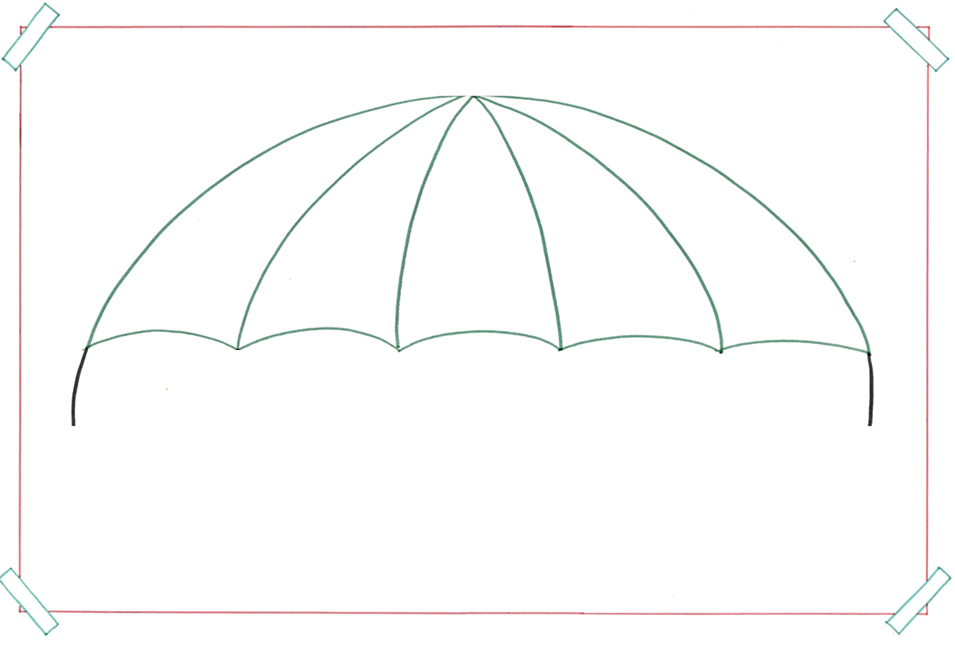 de persoon
= de mens
het kind
de man
de vrouw
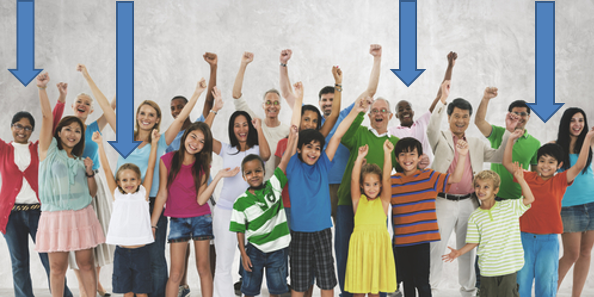 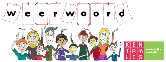